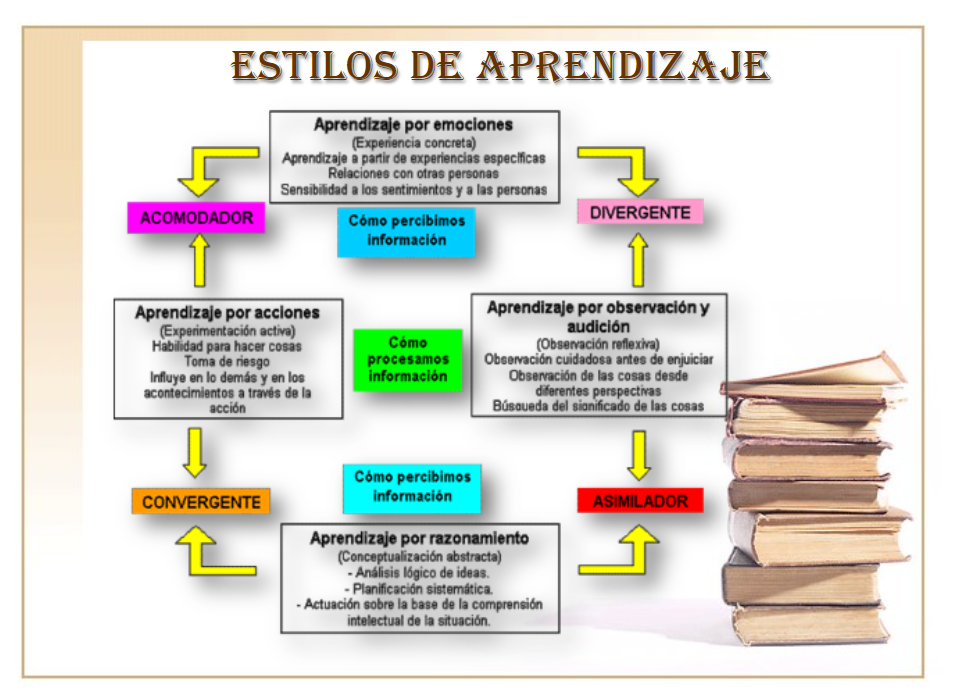 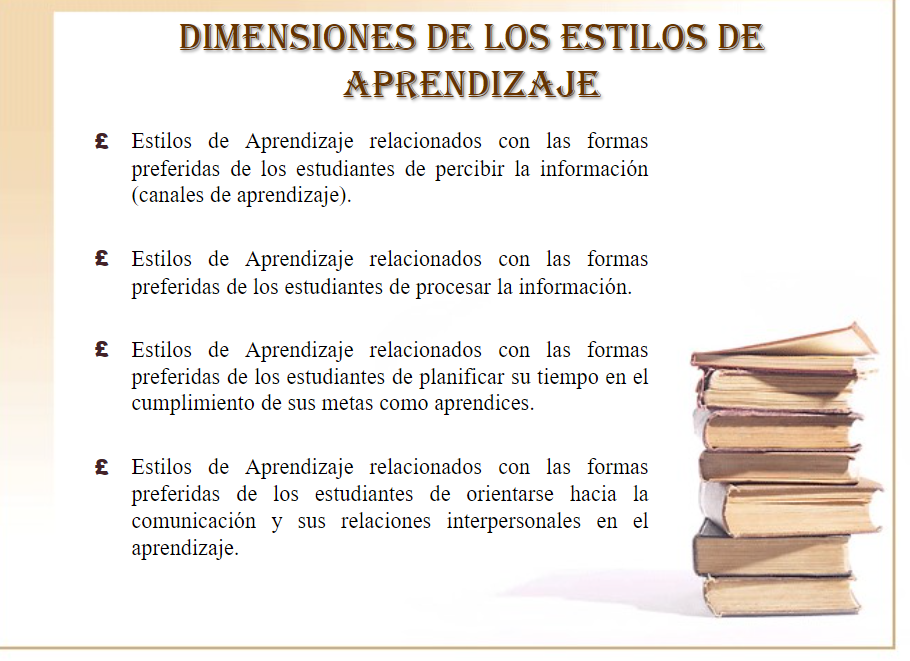 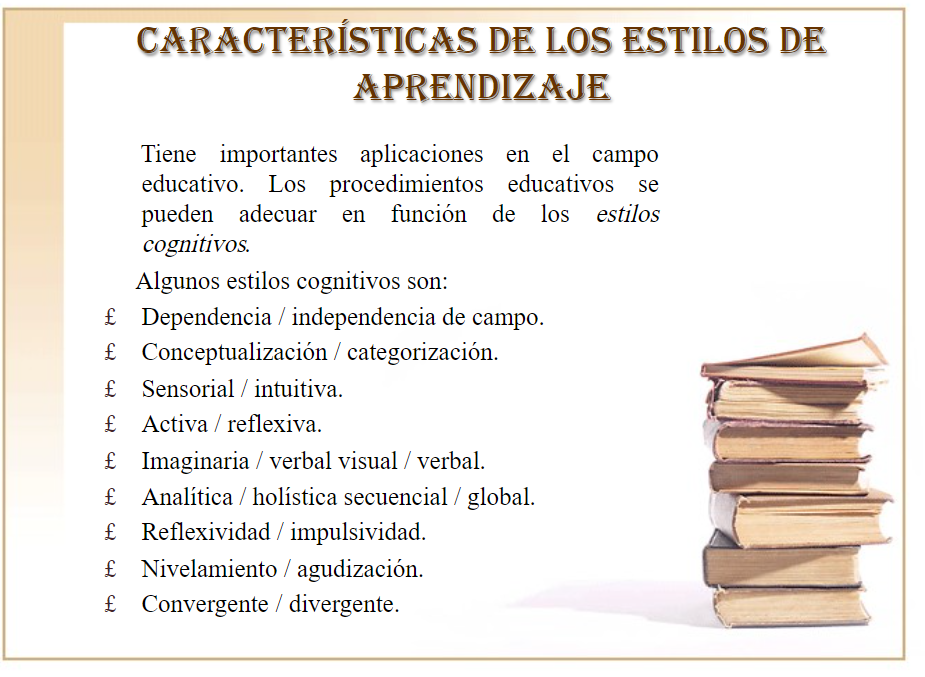 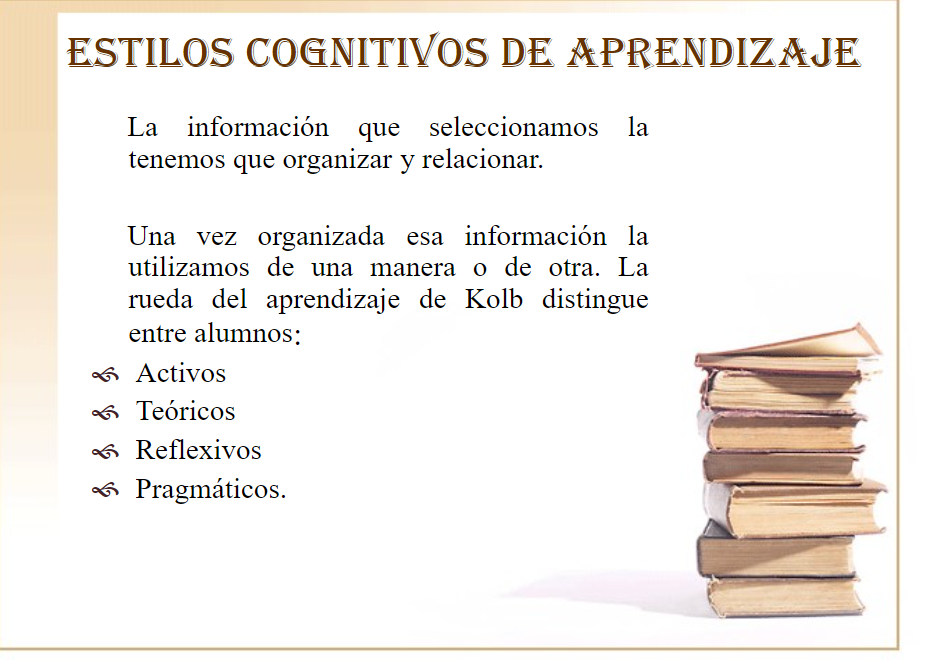 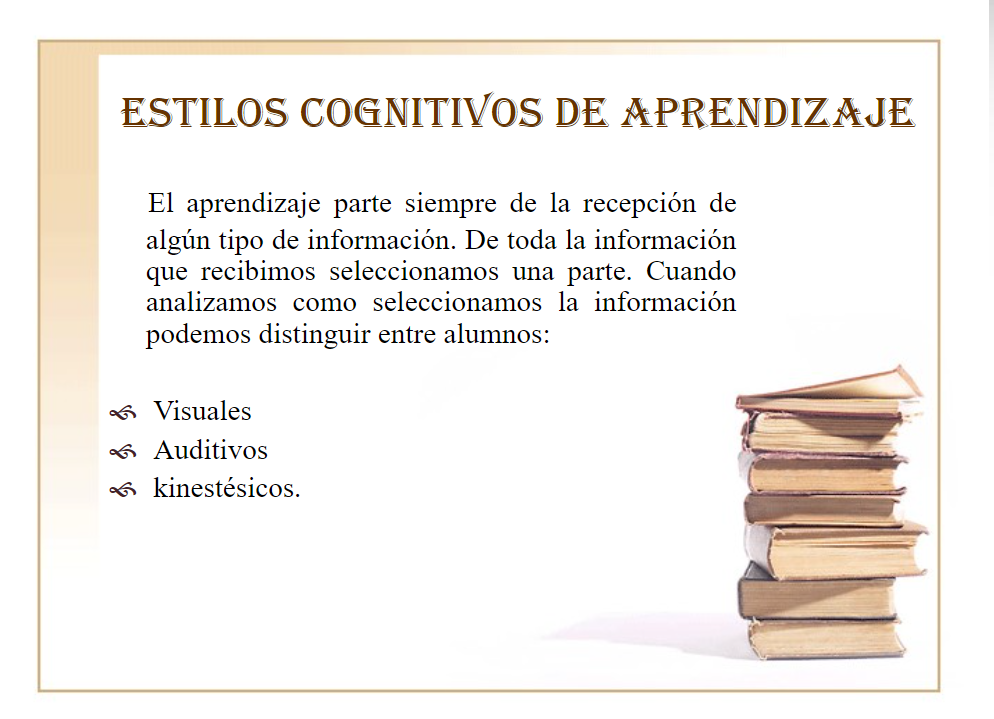 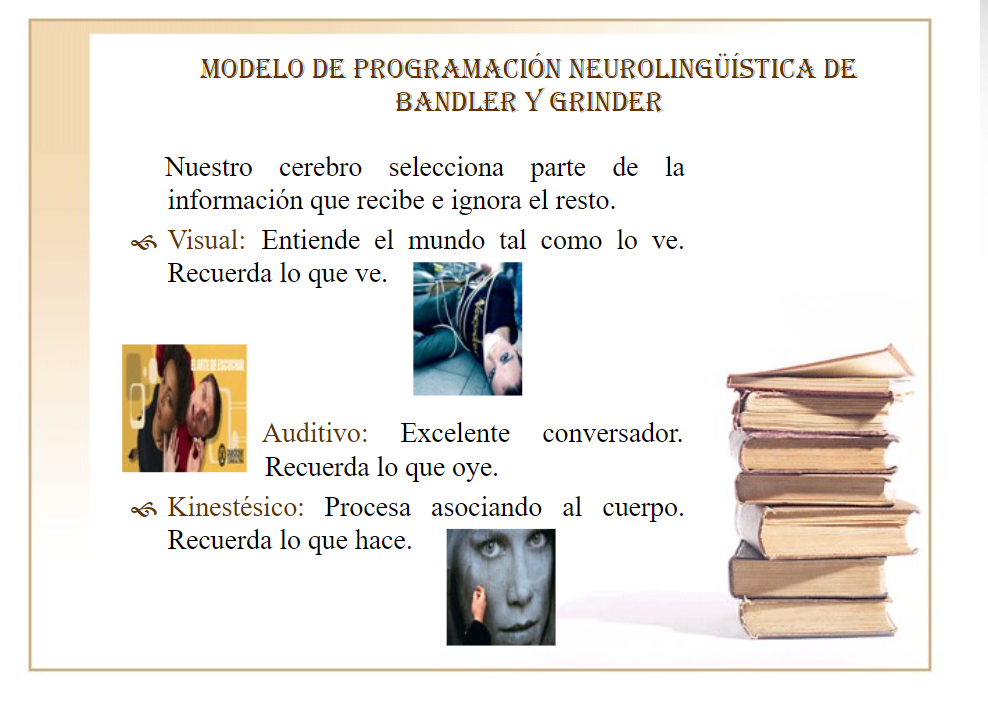 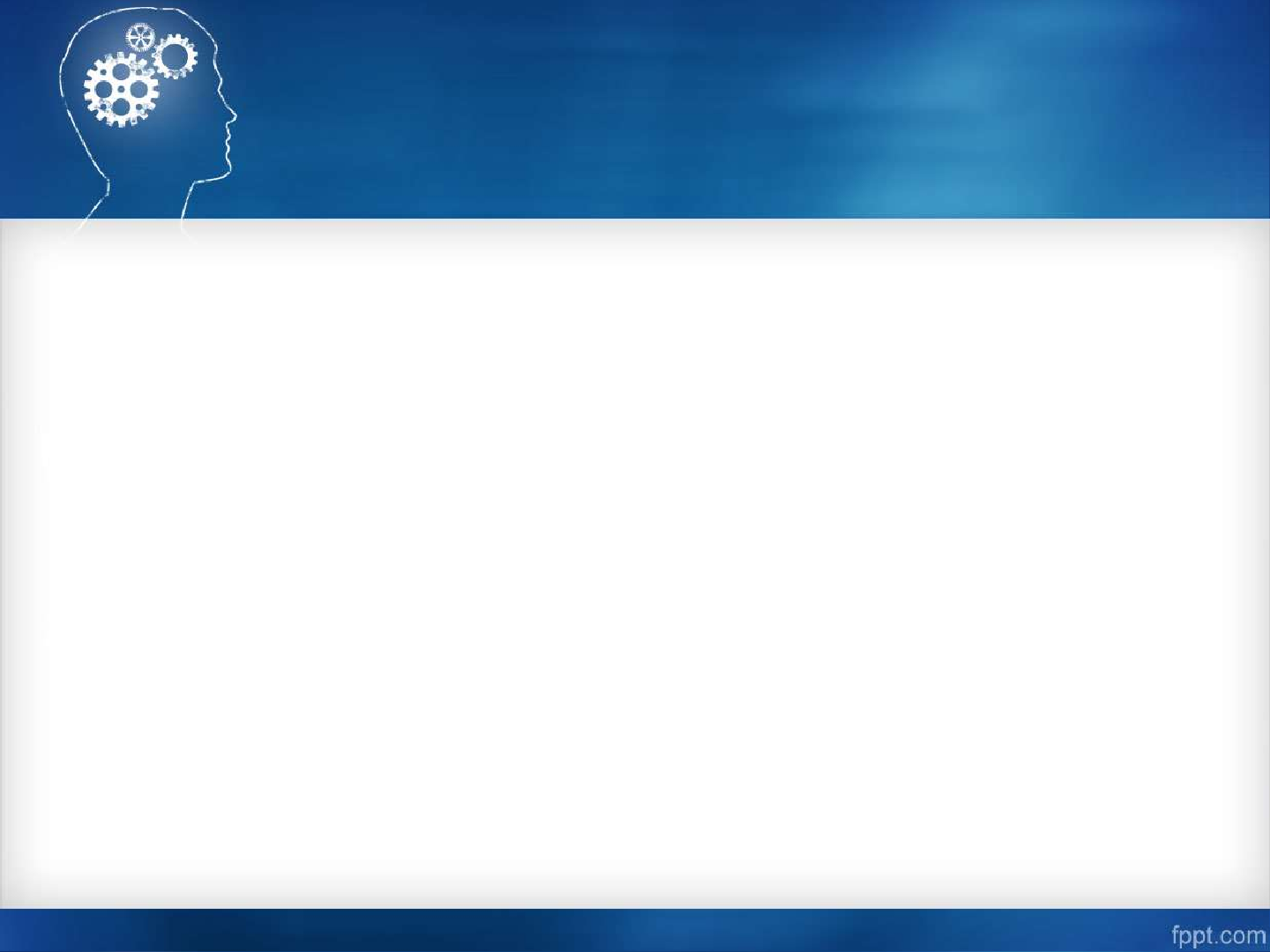 Procesos Psicológicos
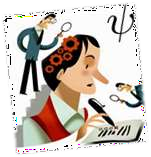 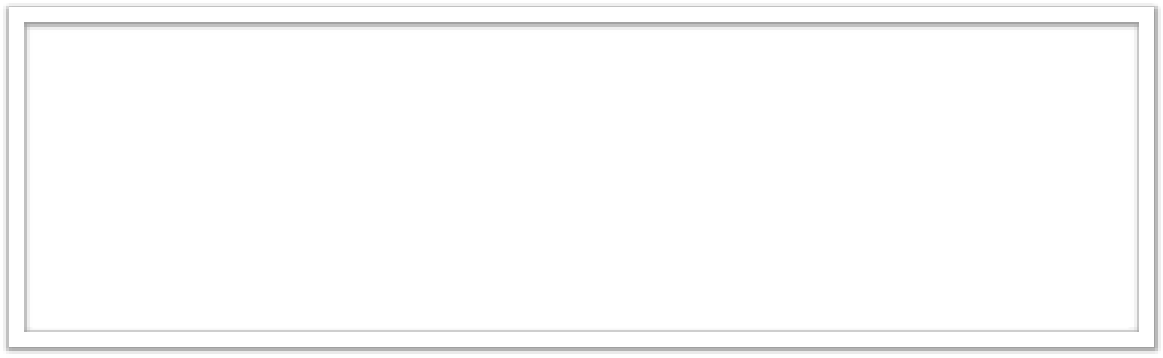 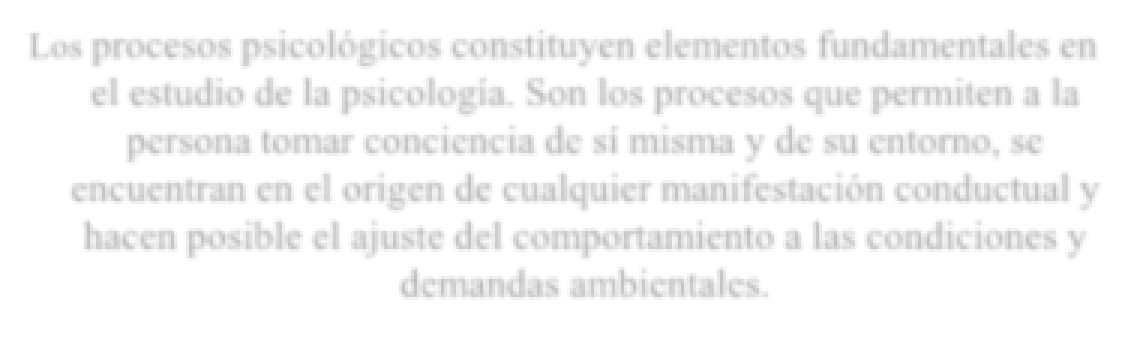 Los procesos psicológicos constituyen elementos fundamentales en  el estudio de la psicología. Son los procesos que permiten a la
persona tomar conciencia de sí misma y de su entorno, se  encuentran en el origen de cualquier manifestación conductual y  hacen posible el ajuste del comportamiento a las condiciones y  demandas ambientales.
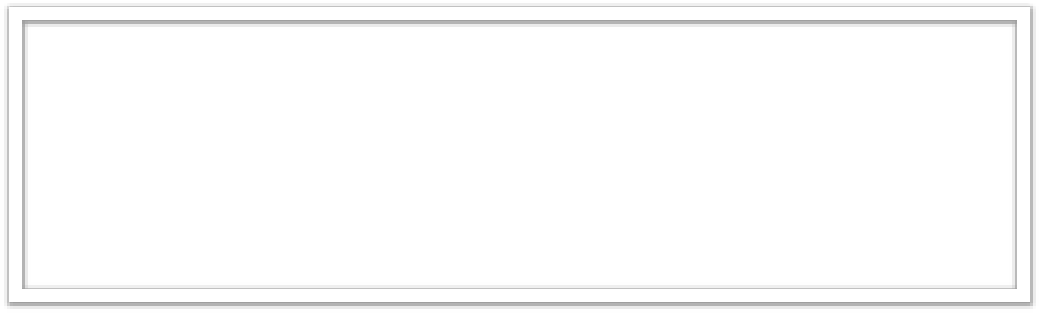 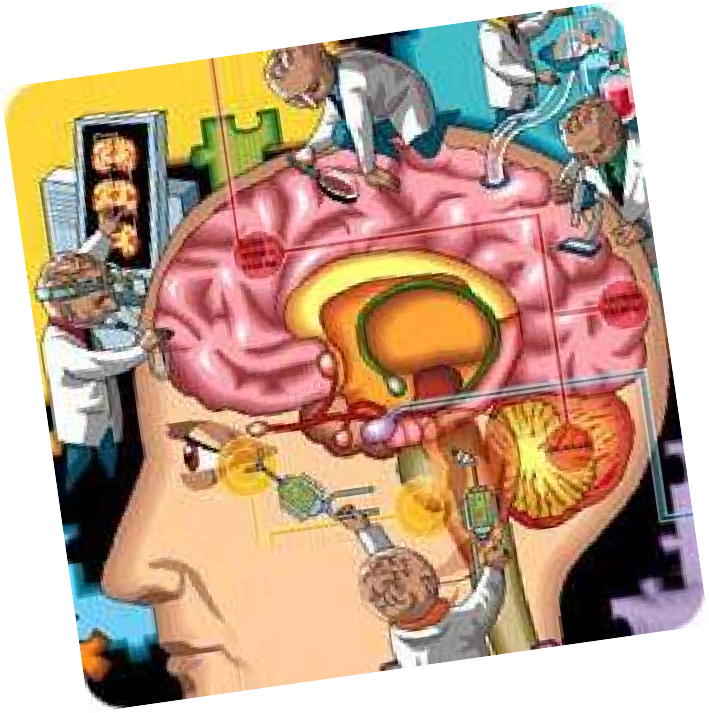 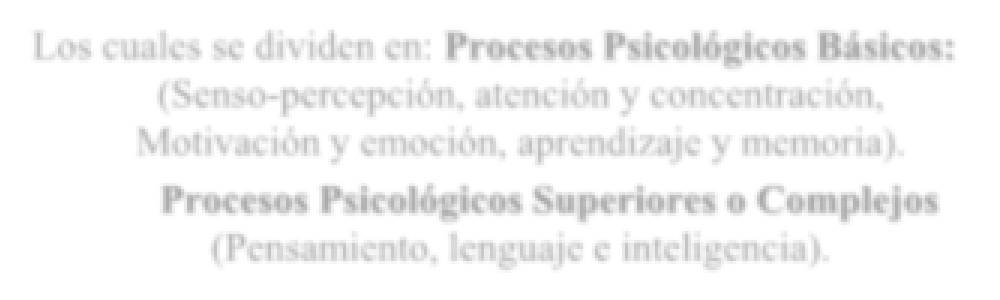 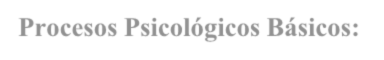 Los cuales se dividen en: Procesos Psicológicos Básicos:  (Senso-percepción, atención y concentración,  Motivación y emoción, aprendizaje y memoria).
Procesos Psicológicos Superiores o Complejos
(Pensamiento, lenguaje e inteligencia).
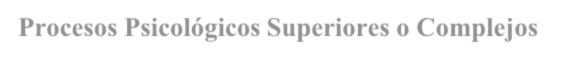 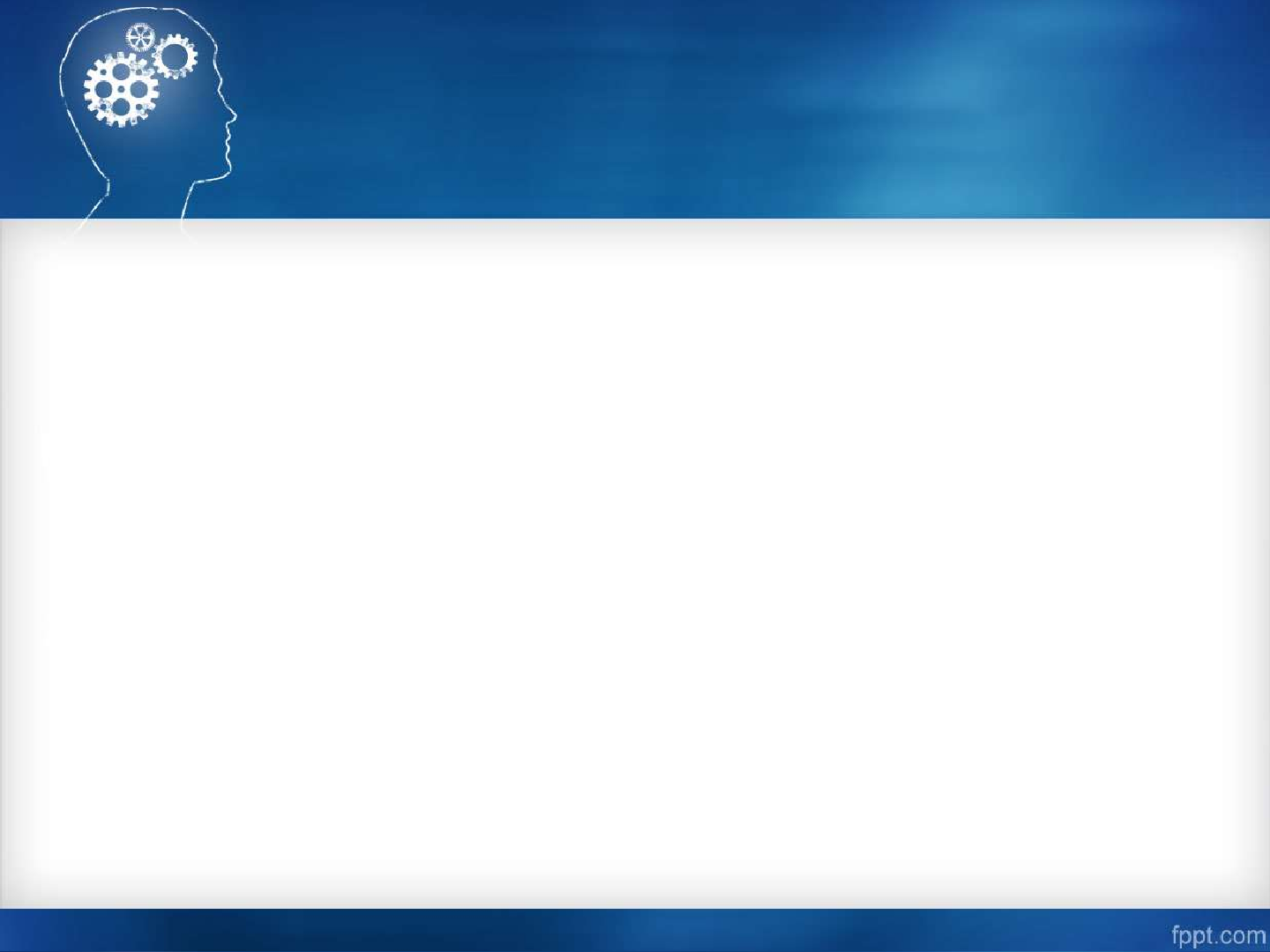 Procesos Psicológicos  Básicos
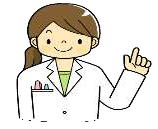 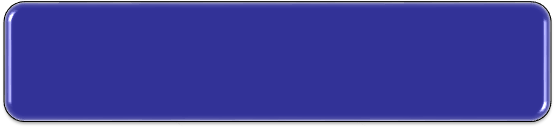 Memoria
Es la facultad que permite traer el pasado al presente, dándole  significado, posibilitando la trascendencia de la experiencia  actual y proveyéndole expectativas para el futuro.
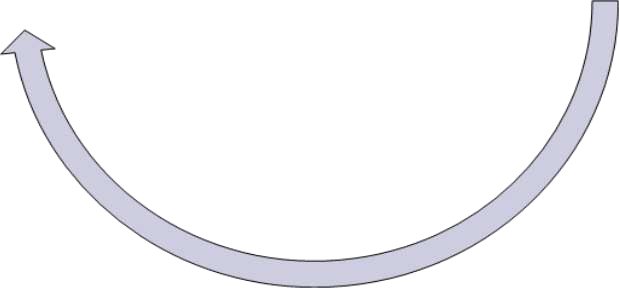 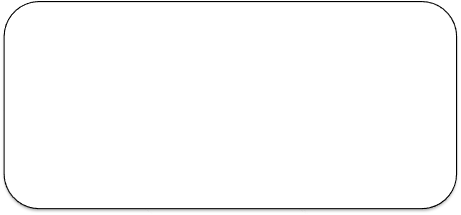 Aprendizaje
Es un proceso de naturaleza compleja caracterizado  por la adquisición de un nuevo conocimiento,  habilidad o capacidad, debemos aclarar que para  que tal proceso pueda ser considerado como  aprendizaje, este debe ser capaz de manifestarse en  un tiempo futuro y favorecer a la solución de  situaciones concretas.
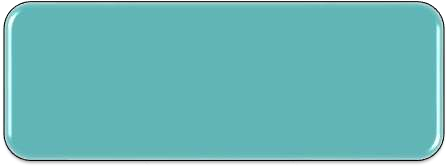 Sensopercepción
La Sensación se refiere a experiencias inmediatas  y básicas, generadas por estímulos aislados  simples. La percepción, incluye las  interpretaciones de esas sensaciones, dándoles  significado y organización.
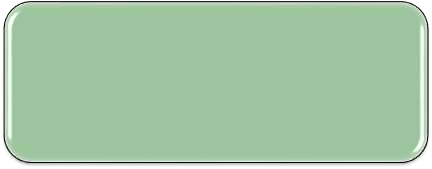 Atención Y Concentración
La atención es la capacidad de seleccionar la  información sensorial y dirigir los procesos  mentales. La concentración es el aumento de la  atención sobre un estímulo en un espacio de  tiempo determinado.
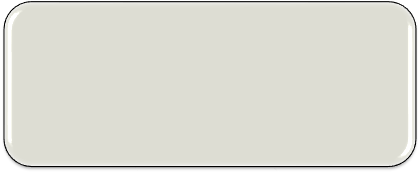 Motivación Y Emoción
Motivación, la palabra es originaria del latino  que significa moverse, por lo tanto la  motivación es una necesidad o deseo de  dinamizada la conducta, dirigiéndola a una  meta.
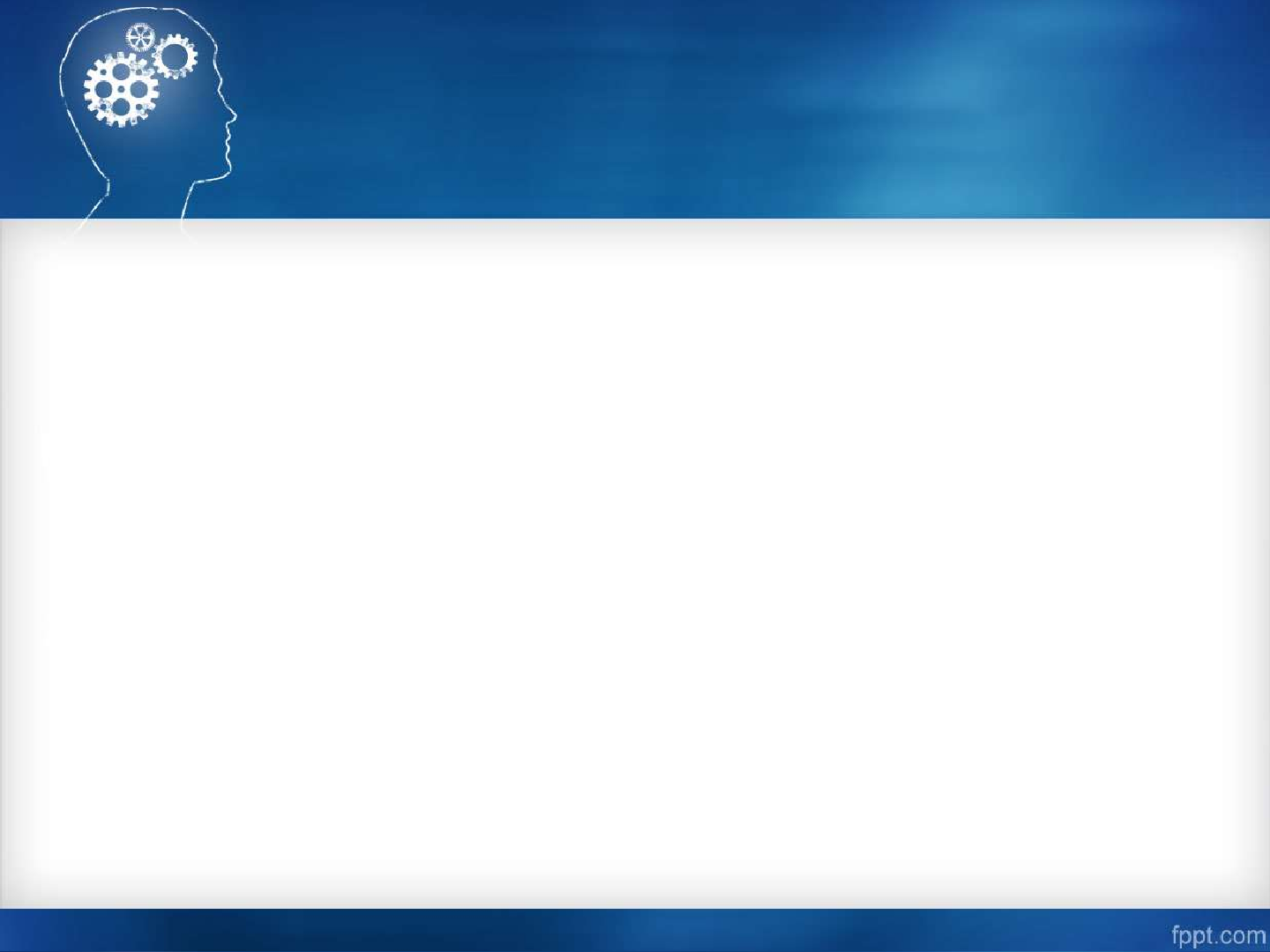 Procesos Psicológicos  Básicos
Sensopercepción
Atención Y Concentración
Son cualidades de la  percepción que funcionan como un  filtro de los estímulos ambientales,  evaluando los más relevantes y  dándoles prioridad para un  procesamiento más profundo. Se  considera como un mecanismo que  controla y regula los procesos  cognitivos, actuando en ocasiones  de manera inconsciente.
Tendemos a pensar que la sensación  y la percepción ya están dadas porque  parece tan natural y automático ver,  escuchar, tocar, oler y degustar,  abrimos los ojos y vemos, Sin embargo,  la percepción es un misterio que ha  confundido a filósofos y psicólogos  durante siglos. Sigue siendo un reto  explicar cómo las cualidades de los  objetos del mundo pueden recrearse en  nuestra mente.
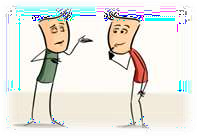 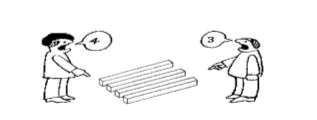 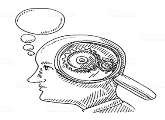 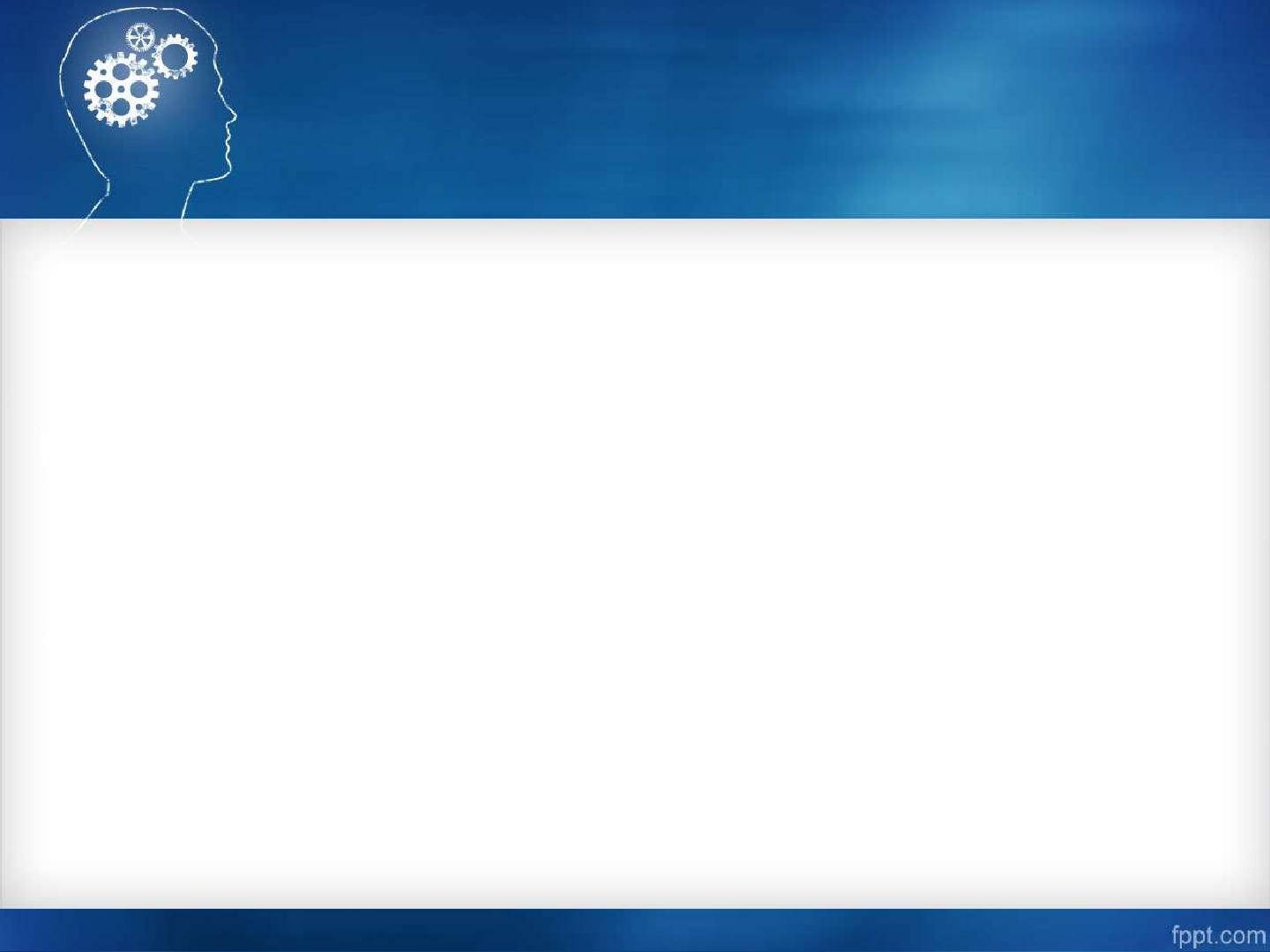 Procesos Psicológicos  básicos
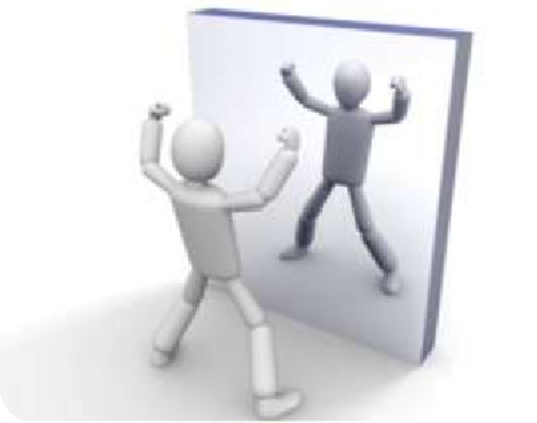 Motivación
Los psicólogos usan la palabra motivo, para distinguir los  procesos internos hipotéticos que parecen explicar la conducta,  pero que no se pueden observar ni medir directamente. Hay  diferentes tipos de motivos:
a) Impulsos Básicos: son los que activan una conducta que se  orienta a satisfacer necesidades fisiológicas y relacionadas a la  supervivencia, como alimento.
b) Motivos sociales: son aquéllos cuya satisfacción depende del  contacto con otros seres humanos, como el sentirse amado.
c) Motivos para estimulación sensorial: es aquella cuando el  humano se da su tiempo para escuchar, sentir, cantar, entre  otros.
d) eficiencia y creatividad: cuando el hombre se da esos  espacios de auto-estimulación, de lo contrario se agobia e irrita  con mayor facilidad.
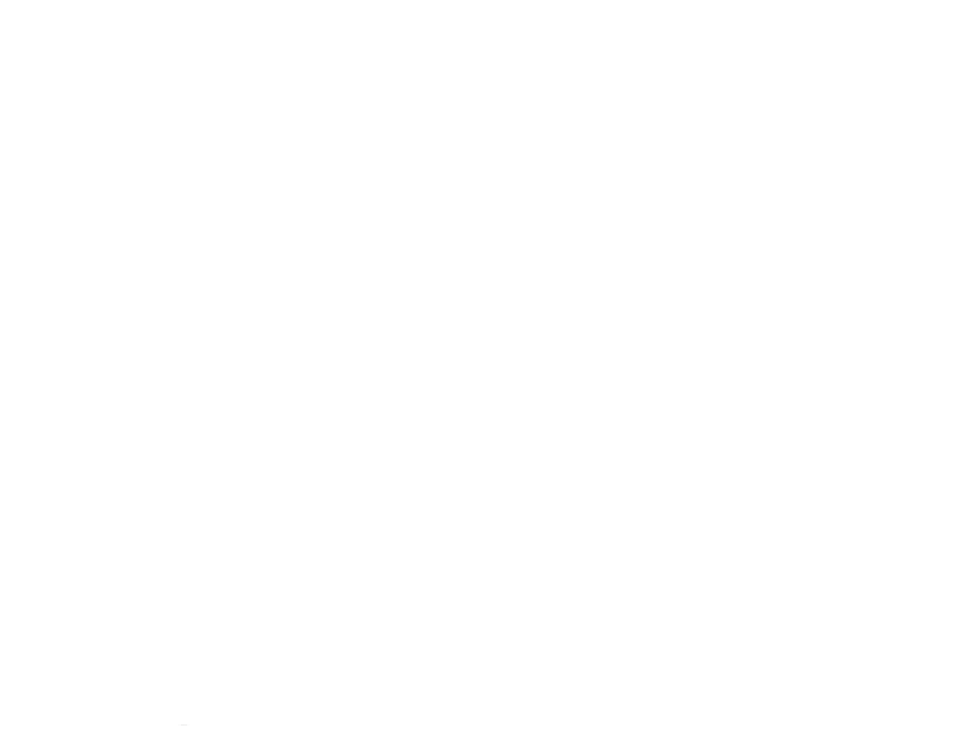 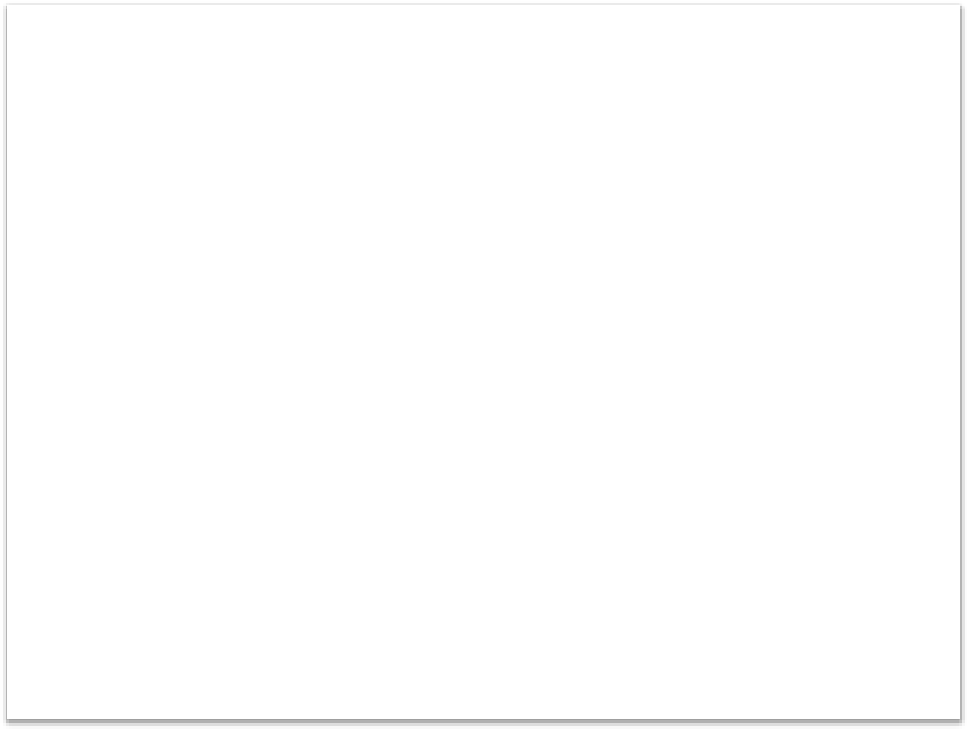 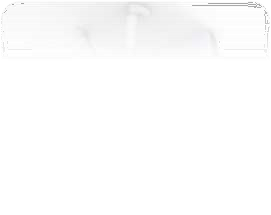 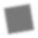 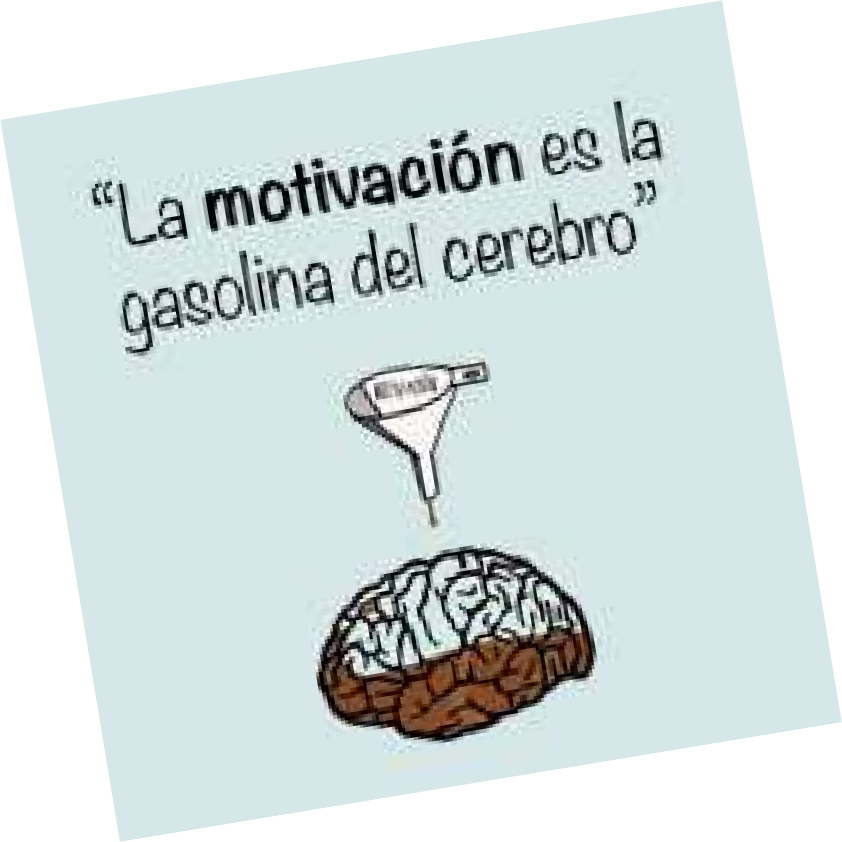 Procesos Psicológicos  básicos
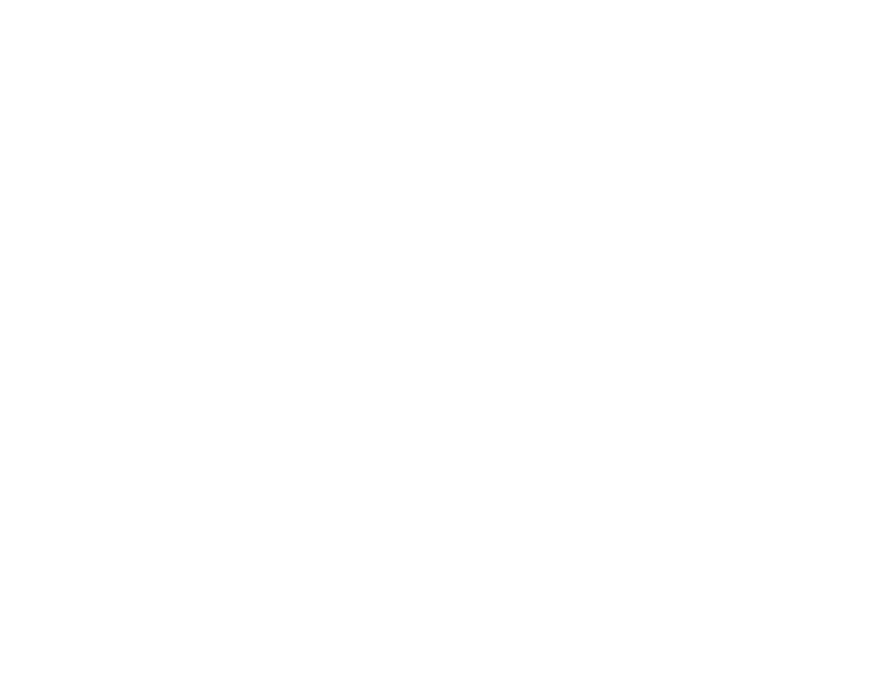 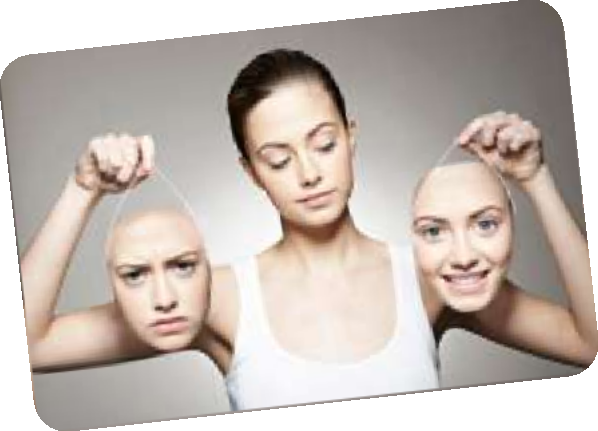 Emoción
Al igual que los motivos, las emociones son estados  internos que no se pueden observar ni medir  directamente, en el momento en que las personas  reaccionan a sus experiencias brotan las emociones, las  cuales tienen 3 componentes:
a) Subjetivos: también llamado experiencia consciente  se refiere a las sensaciones y a la cognición, al darse  cuenta como me siento, que quiero, etc.
b) Fisiológicos: se refiere a las palpitaciones,  enrojecimiento facial, aumento del ritmo cardiaco, y  todas las reacciones que se manifiestan en el cuerpo
c) Conductuales: conocidas también como conducta  expresiva, son aquellas que se expresan con el lenguaje  corporal como gestos, posturas.
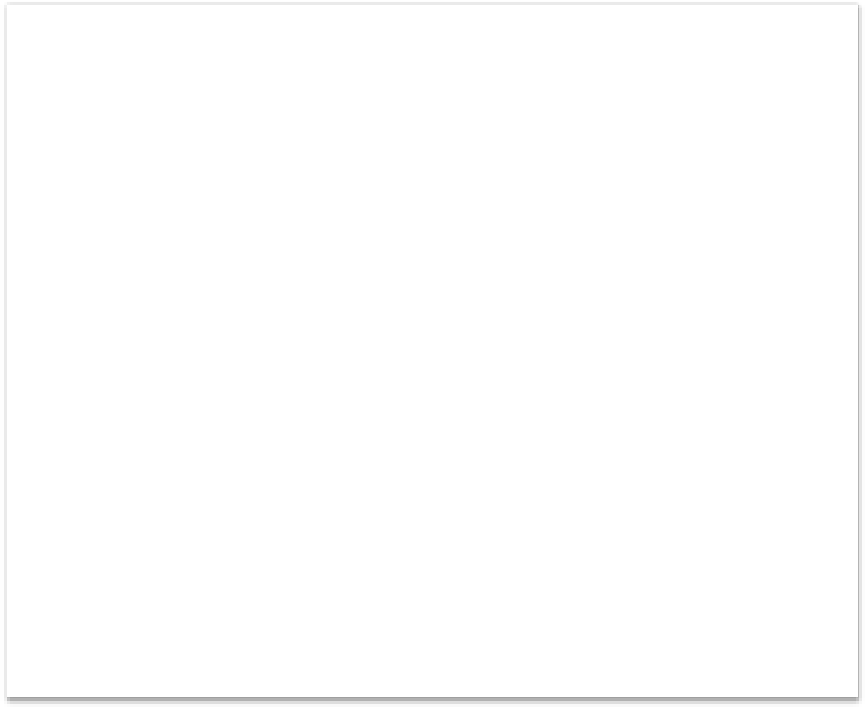 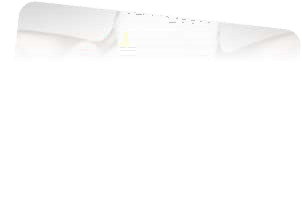 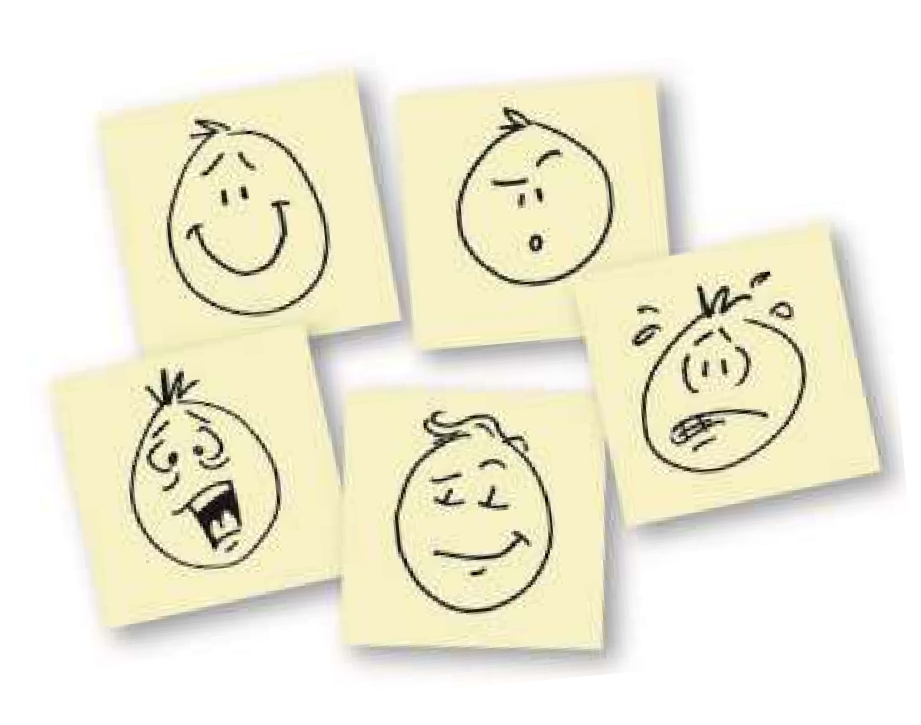 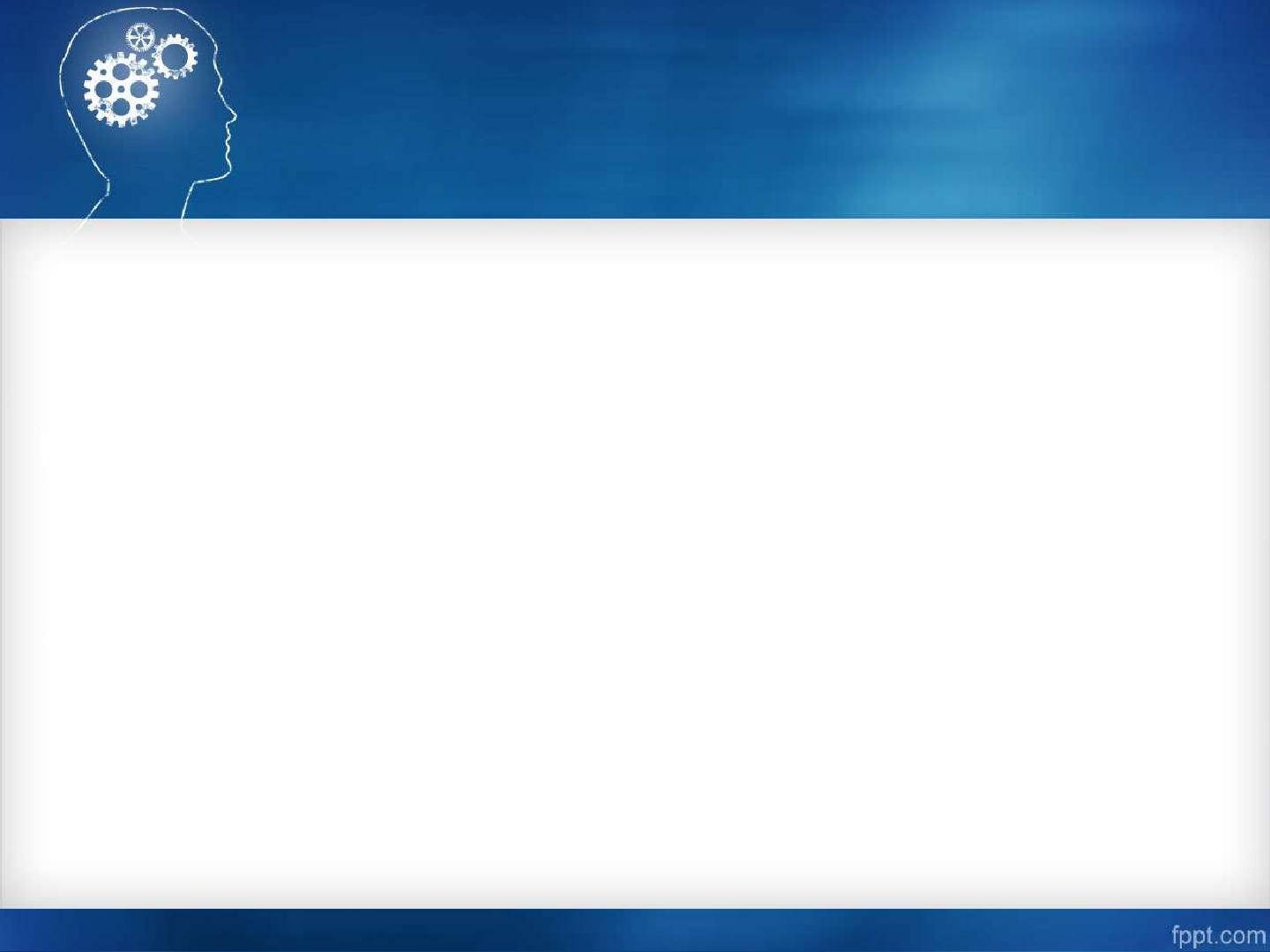 Procesos Psicológicos  básicos
Memoria
La memoria es el reflejo de lo que  existió en el pasado. Este reflejo está  basado en la formación de conexiones  temporales suficientemente firmes  (fijación de la memoria) y en su  actualización o funcionamiento en el  futuro (reproducción y recuerdo) Se
Aprendizaje
influye de manera importante en el  individuo y es la gracia más importante con  que la naturaleza nos ha previsto para  adaptarnos, por lo tanto, el aprendizaje  garantiza un futuro más prometedor, por que  los seres humanos tienen mayor capacidad  para modificar el comportamiento. Por muy  relevante que sea un aprendizaje, es  necesario que la persona lo trabaje, lo  construya y le dé un grado de significación,  para que este sea almacenado en la memoria  y pueda recuperarse cuando sea necesario.
considera	que  necesarios		para
hay		3	elementos  el	funcionamiento
adecuado de la memoria: a) Codificar
b) Almacenar c) Recuperar
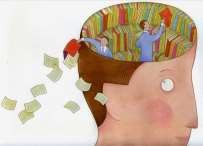 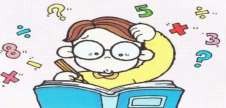 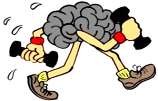 Procesos Psicológicos  Superiores
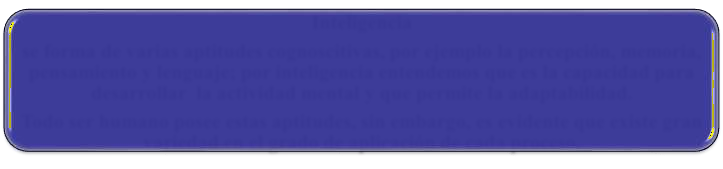 Inteligencia
se forma de varias aptitudes cognoscitivas, por ejemplo la percepción, memoria,  pensamiento y lenguaje; por inteligencia entendemos que es la capacidad para  desarrollar la actividad mental y que permite la adaptabilidad.
Todo ser humano posee estas aptitudes, sin embargo, es evidente que existe gran  variedad en el grado de aplicación de cada proceso.
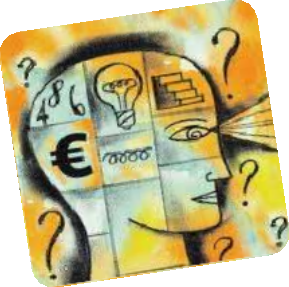 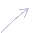 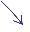 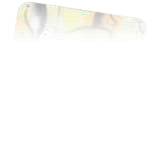 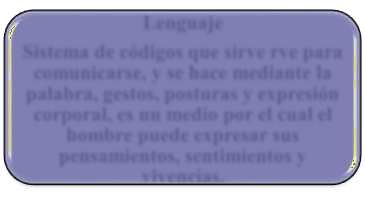 Lenguaje
Sistema de códigos que sirve rve para  comunicarse, y se hace mediante la  palabra, gestos, posturas y expresión  corporal, es un medio por el cual el  hombre puede expresar sus  pensamientos, sentimientos y  vivencias.
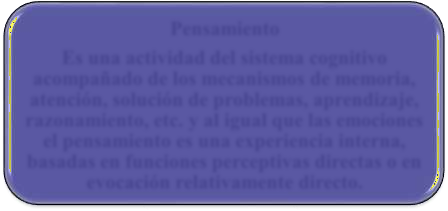 Pensamiento
Es una actividad del sistema cognitivo  acompañado de los mecanismos de memoria,  atención, solución de problemas, aprendizaje,  razonamiento, etc. y al igual que las emociones  el pensamiento es una experiencia interna,  basadas en funciones perceptivas directas o en  evocación relativamente directo.
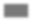 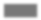 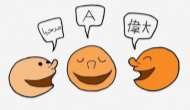 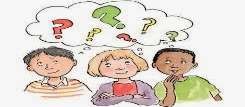 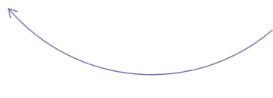 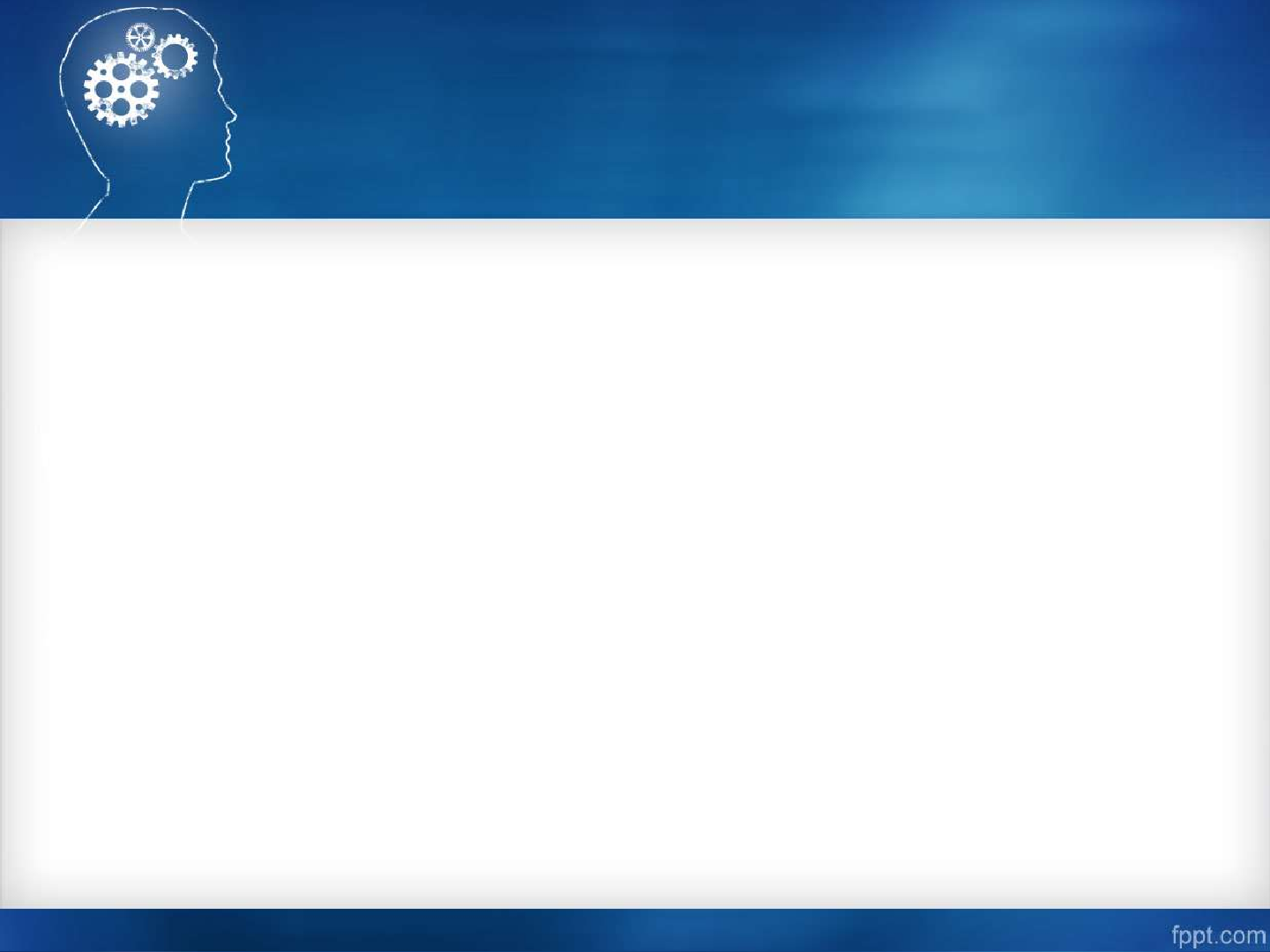 Procesos Psicológicos  Superiores
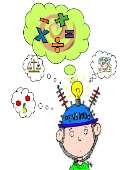 El Pensamiento
Puede considerarse como una destreza  de dominio, capaz de hacer frente a los  retos inmediatos, también en los que  provienen del pasado y del futuro, los  cuales se expresan en forma simbólica  tal como palabras, números o colores.
La Inteligencia
Señala el nivel general de desempeño  cognitivo del sujeto, incluyen la  participación de lo heredado, lo  ambiental, lo práctico y lo abstracto.
Es la	facultad personal de adaptarse a  nuevas exigencias, utilizando para ello  adecuadamente las pautas del pensar.  Existen varios tipos de inteligencia:  Musical, cinético-corporal, lógico-  matemática, lingüística, espacial,  interpersonal, emocional.
El Lenguaje
La palabra es el vehículo de las  interrelaciones, de esta manera,  cuando se quiere llegar a otros, se  comunican ayudándose del uso de
palabras y oraciones que llevan algún  significado. El lenguaje se organiza  en dos niveles: a) el de los sonidos.
b) significado de las palabras.
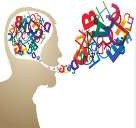 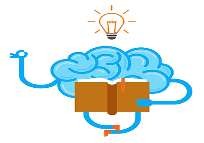 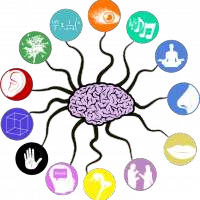